Реалізація інтегрованого підходу в початковій освіті в умовах закладу освіти
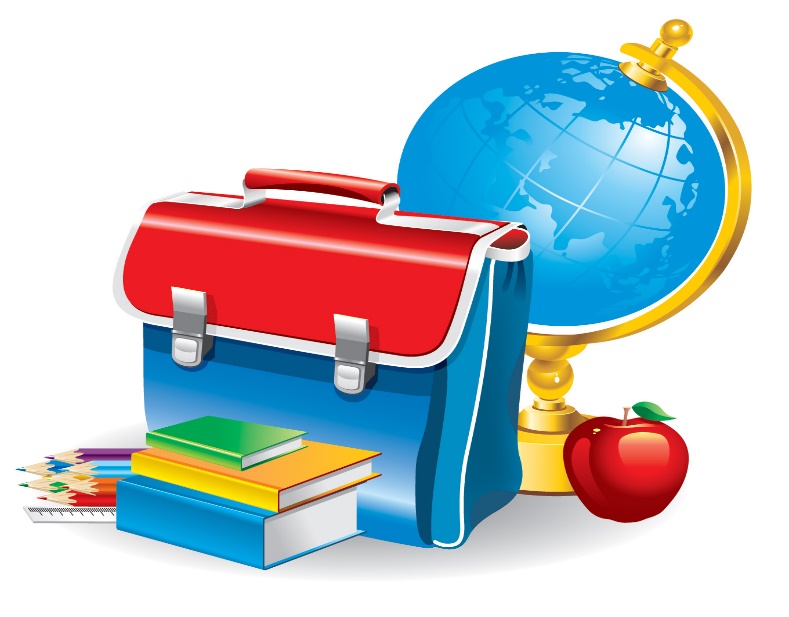 Зачепилівська ЗОШ І-ІІІ ступенів,
вчитель початкових класів
Краснік Олена Степанівна
Критичне мислення формується та розвивається  під час опрацювання інформації, розв’язання задач, проблем, оцінки ситуації.
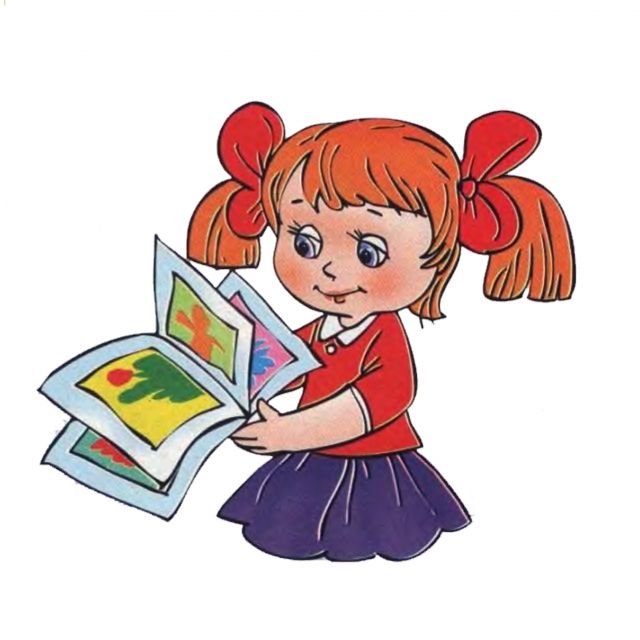 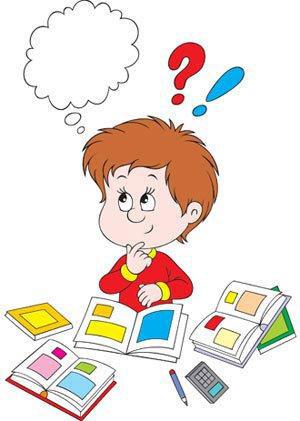 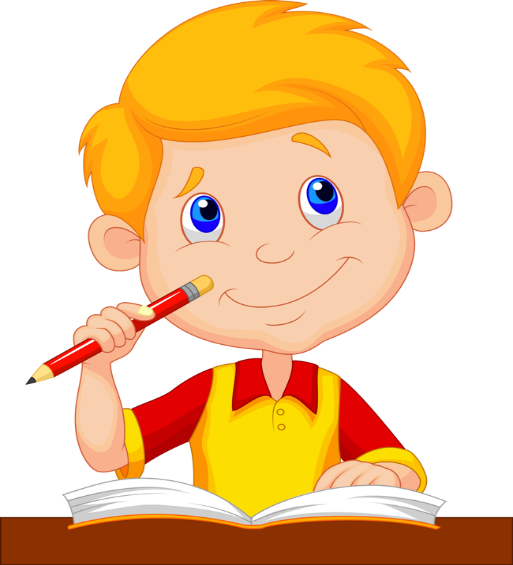 Методична стратегія, яка дає змогу зрозуміти явище у 6 різних площинах:
Важливі ключові характеристики, які має критичне мислення:
Свободу та самостійність(здатність висловити ідею незалежно від інших).
Інформація для нього – відправна, а не кінцева точка для розвитку.
Починається з постановки питань та проблем, які потрібно вирішити.
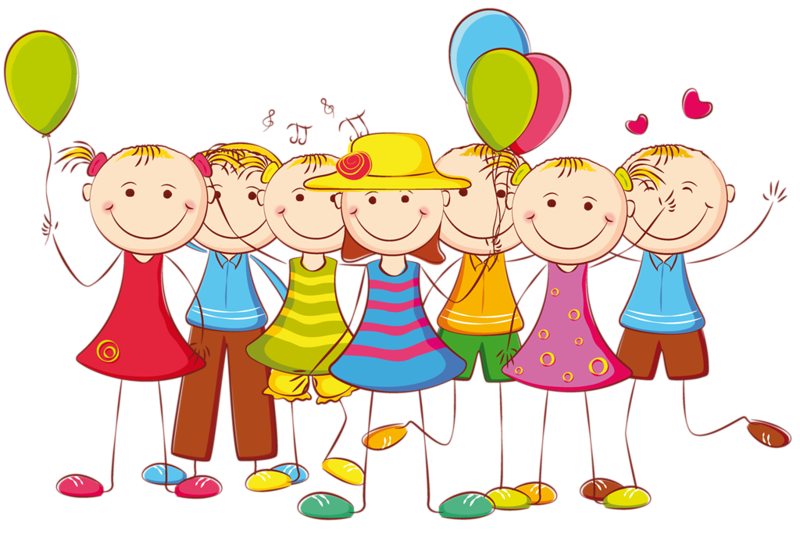 Середовище для розвитку критичного мислення:
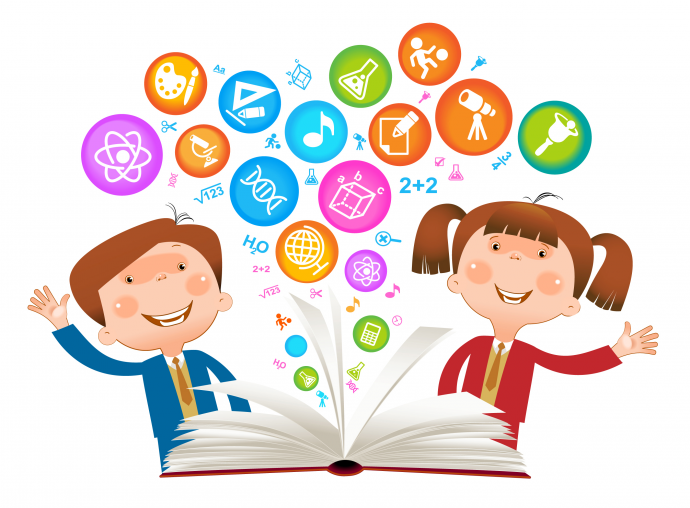 Успіхів у роботі та розумних учнів!
Джерела:
http://school65.zp.ua/index.php/shkola-ochima-ditej
http://dnz685.edukit.kiev.ua/batjkivsjka_storinka/gotuyemo_ruku_do_pisjma/
http://shkola.ostriv.in.ua/publication/code-43B7E44E00365/list-B65BB05F26
http://forpeople.ucoz.ua/load/virtualne_navchannja/vse_pro_matematiku/18
http://priluki.city/novyny/maybutnya-profesiya-u-dityachih-malyunkah
https://ukrainka.org/general/malyatkam-ukrayinki-znovu-radist.html
https://globallab.org/en/project/cover/kruzhki_i_sekcii.en.html#.XAJi63B1OUk
http://vitesmokykla.lt/?page_id=9188